স্বাগতম
শ্রেণিঃ ২য় 
বিষয়ঃ বাংলা , অধ্যায়ঃ তৃতীয়
পাঠঃ সুন্দরবন 
পাঠ্যাংশঃ অমি ----টাইগার।
শিক্ষক পরচিতি
সহকারি শিক্ষক 
মেহেরিয়াপাড়া সঃপ্রাঃবি
কুতুব্জোম,মহেশখালী,কক্সবাজার।
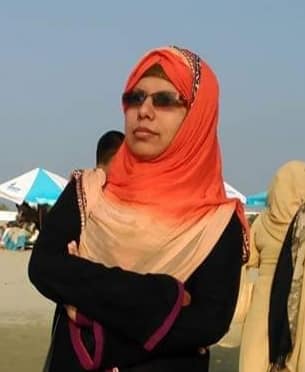 শিখনফল 
২.২.১ গল্প শুনে বুঝতে  পারবে ।
২.৩.১ ছবি দেখে বাক্য বলতে পারবে।  
১.৪.১ যুক্তব্যঞ্জন ভেঙ্গে লিখতে পারবে।
ছবিটি দেখি
সুন্দরবন
আজকে আমাদের পাঠের বিষয়      গল্পের নাম সুন্দরবন
মনোযোগ দিয়ে দেখি নিচের চার্ট
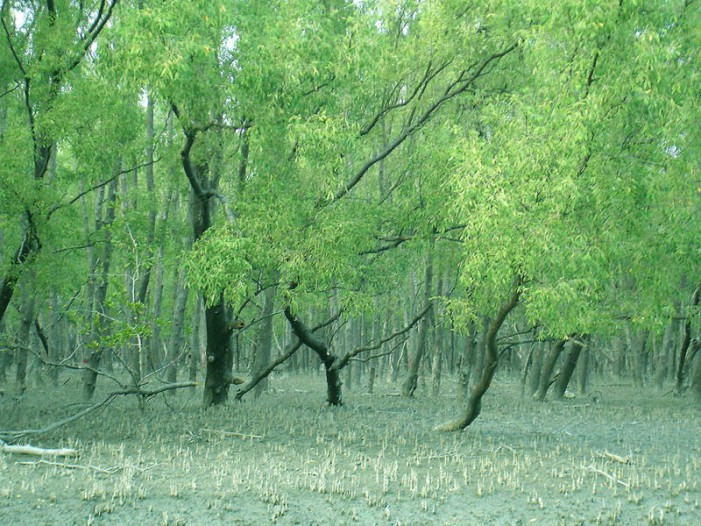 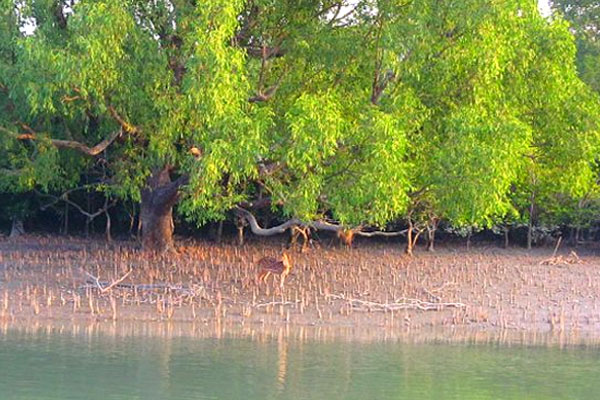 সুন্দরবনে আছে নানা রকম গাছ।
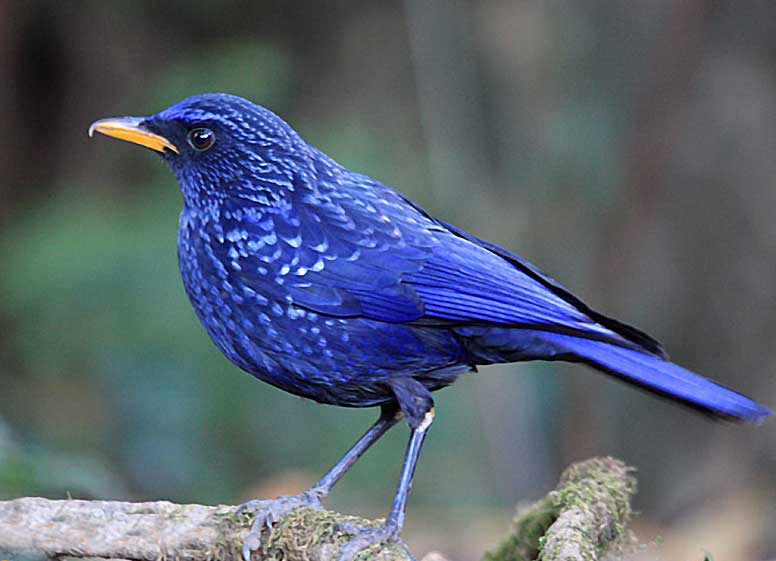 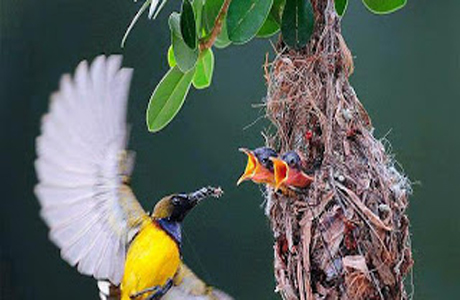 সুন্দরবনে আছে নানা রঙের পাখি।
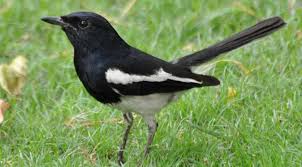 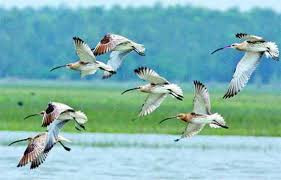 নদীতে আছে নানা রকম মাছ।
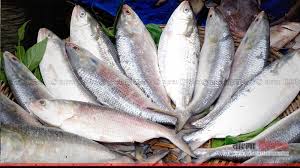 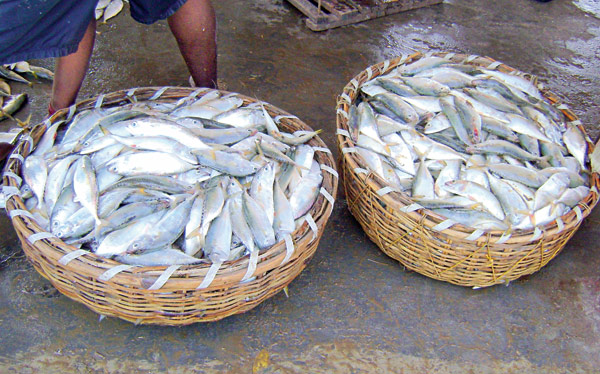 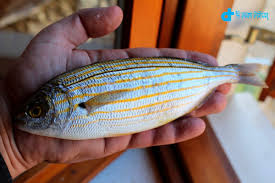 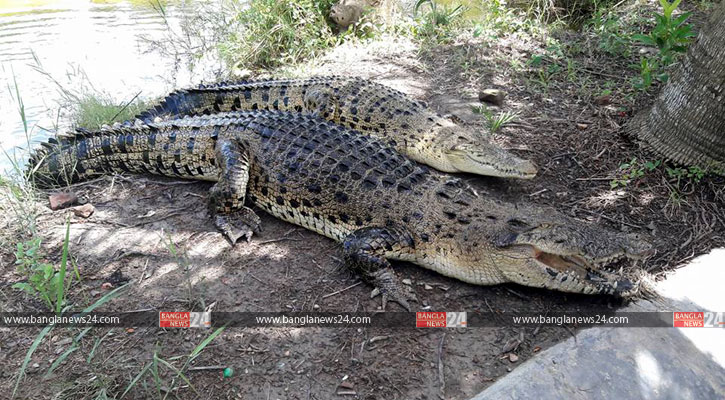 কুমির
পাল তোলা  নৌকা


ৌ
ভেসে চলা নৌকা
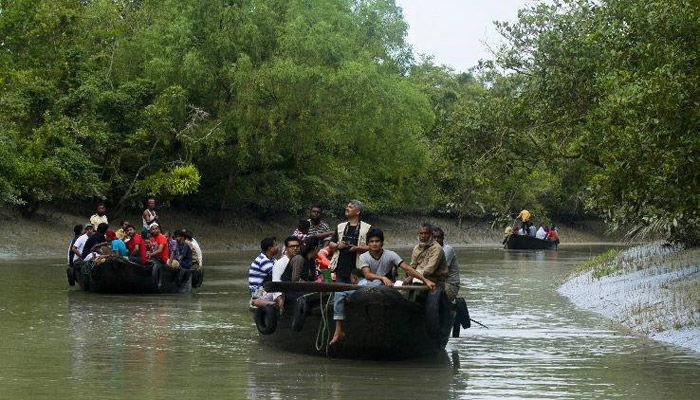 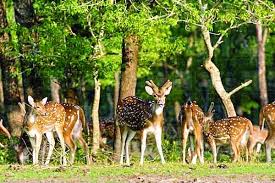 ছুটা ছুটি করছে হরিণের দল সুন্দরবনে।
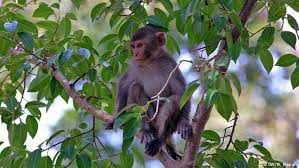 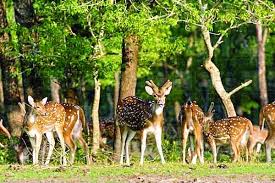 এ বনে বানরের সাথে হরিণের খুব ভাব।
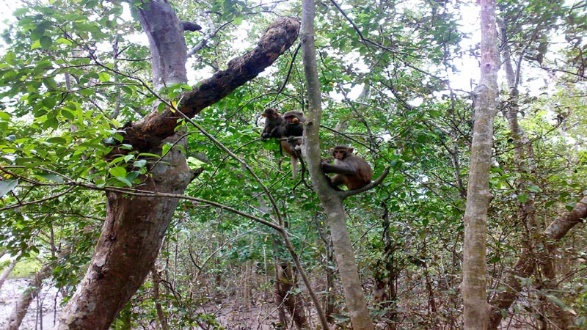 বানর গাছের ডাল ডালে লাফা লাফি করে
সুন্দরবনের এই বাঘের নাম রয়েল বেঙ্গল টাইগার।
তোমার বইয়ের ০৬  পৃষ্ঠা বের কর
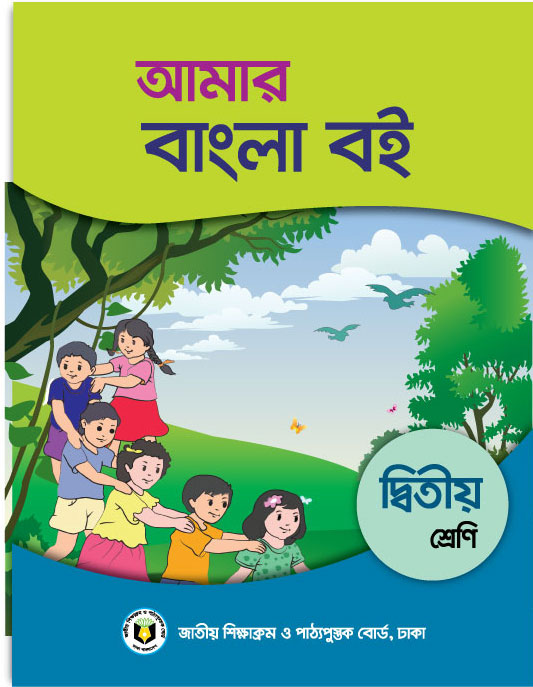 দলের কাজ
নিচের ছবিগুলো দেখ এবং কোনটা কোন প্রানী  নাম বল
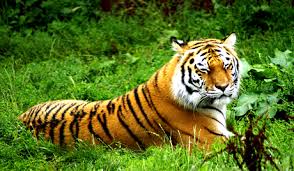 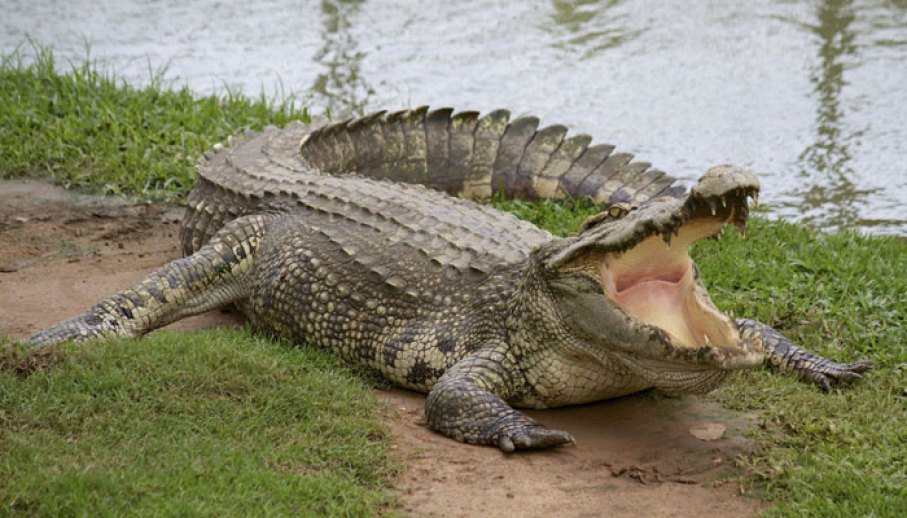 বাঘ
কুমির
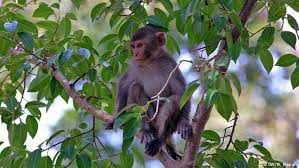 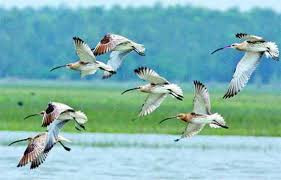 বানর
পাখি
মূল্যায়ন
১।বাঘ সম্পর্কে পাঁচটি বাক্য বল। 
২।বানর নিয়ে দুইটি শব্দ বল।
৩।সুন্দরবনের পাচটি মাছের নাম বল।
নিচের ছবিগুলো নিয়ে বন্ধদের সাথে আলোচনা কর।
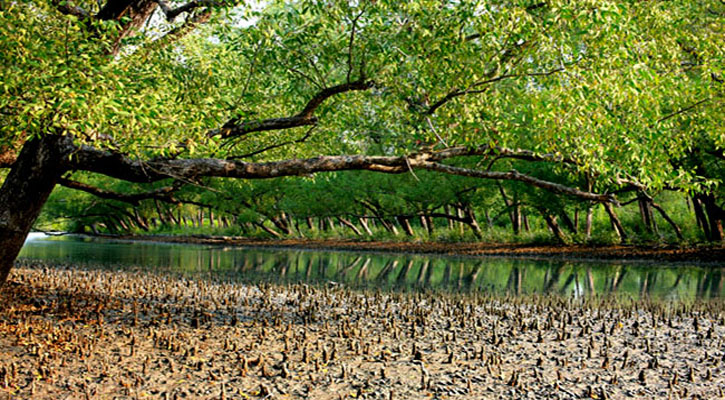 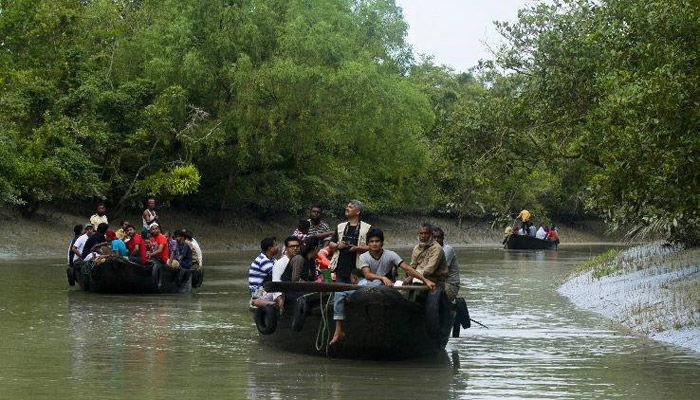 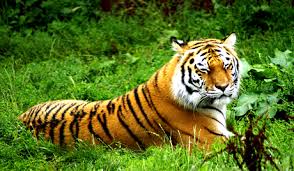 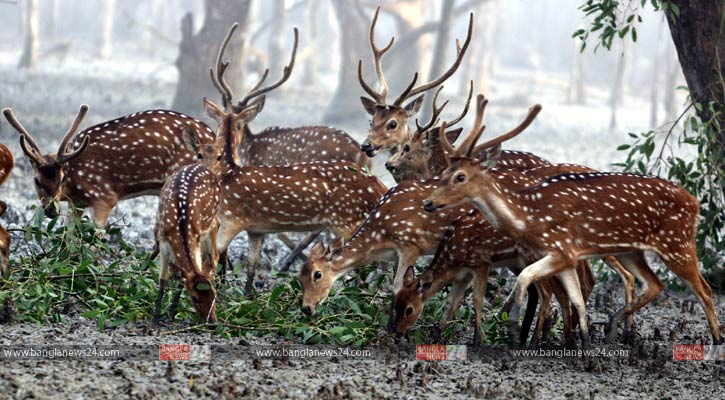 ধন্যবাদ সবাইকে